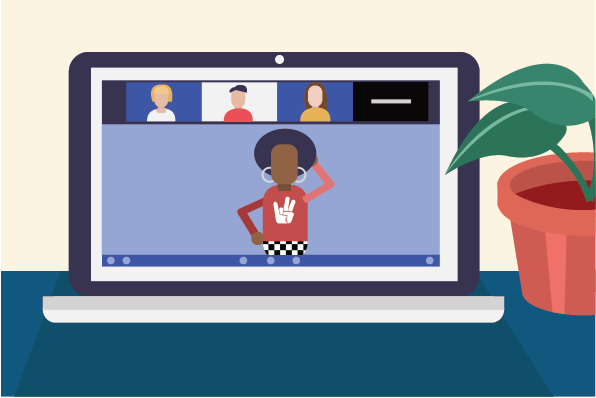 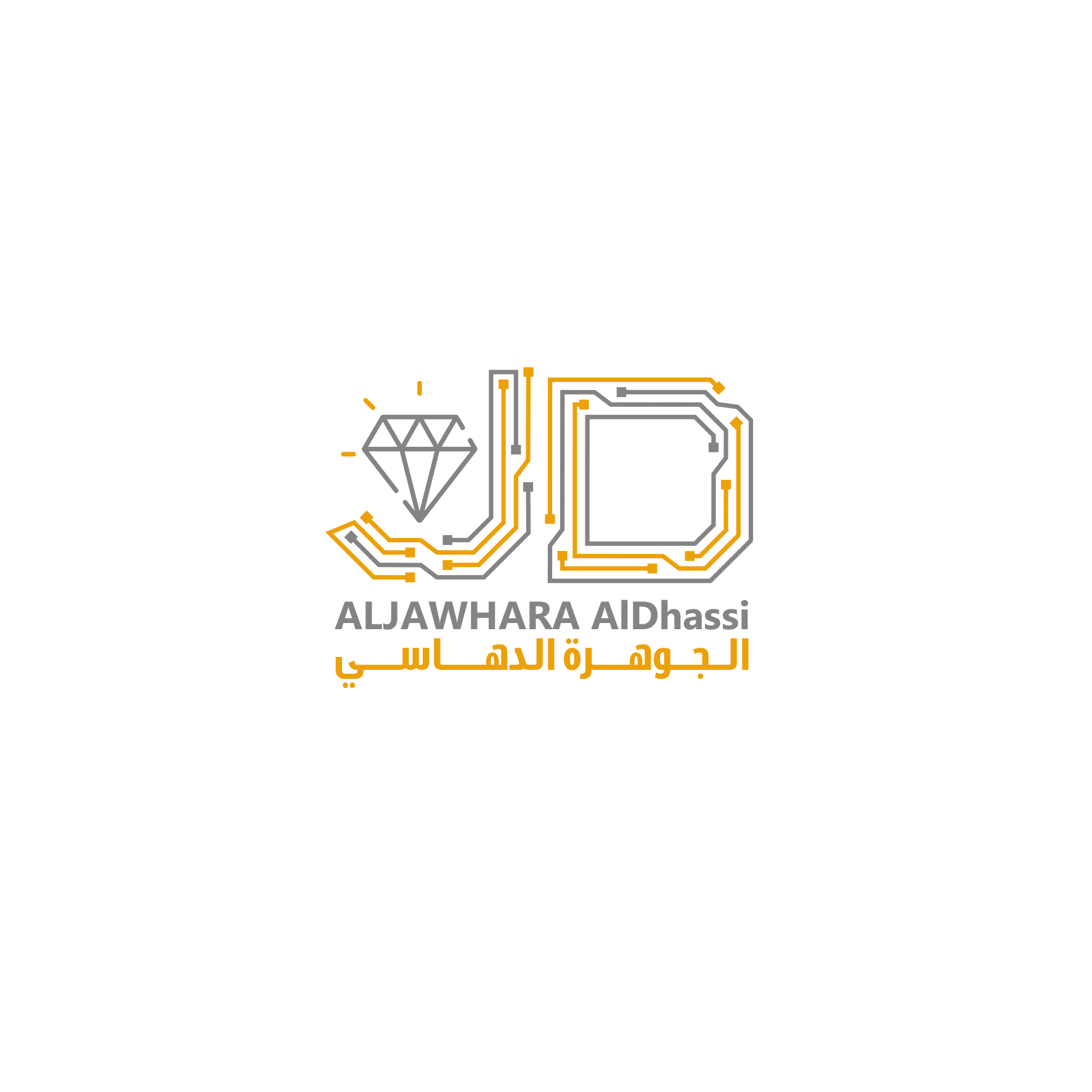 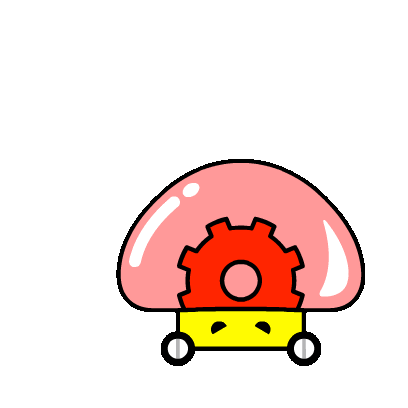 استراتيجية الدوائر المتداخلة
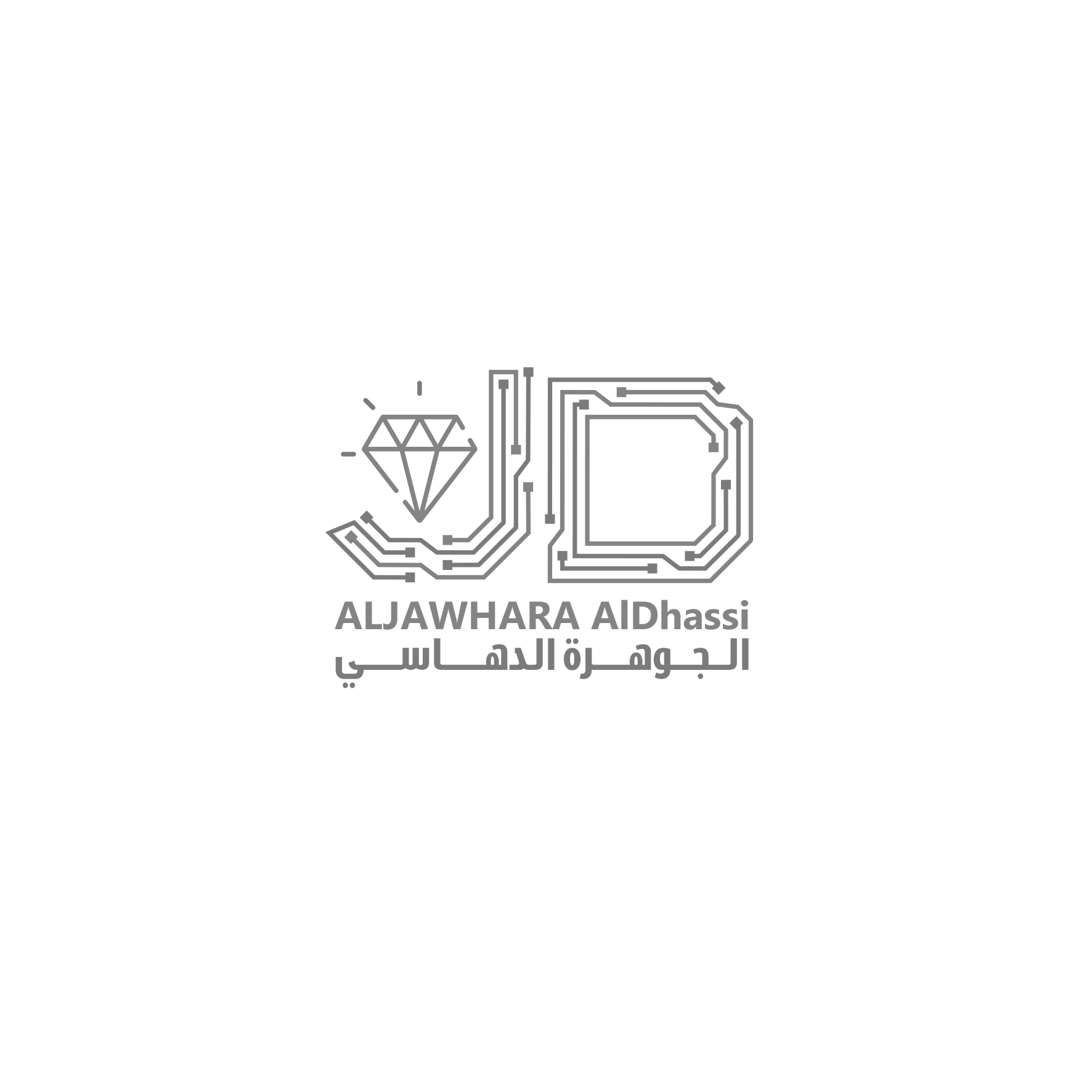 1
كتابة السؤال الأول
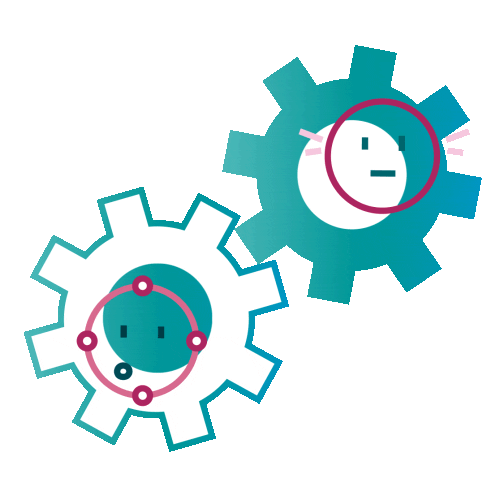 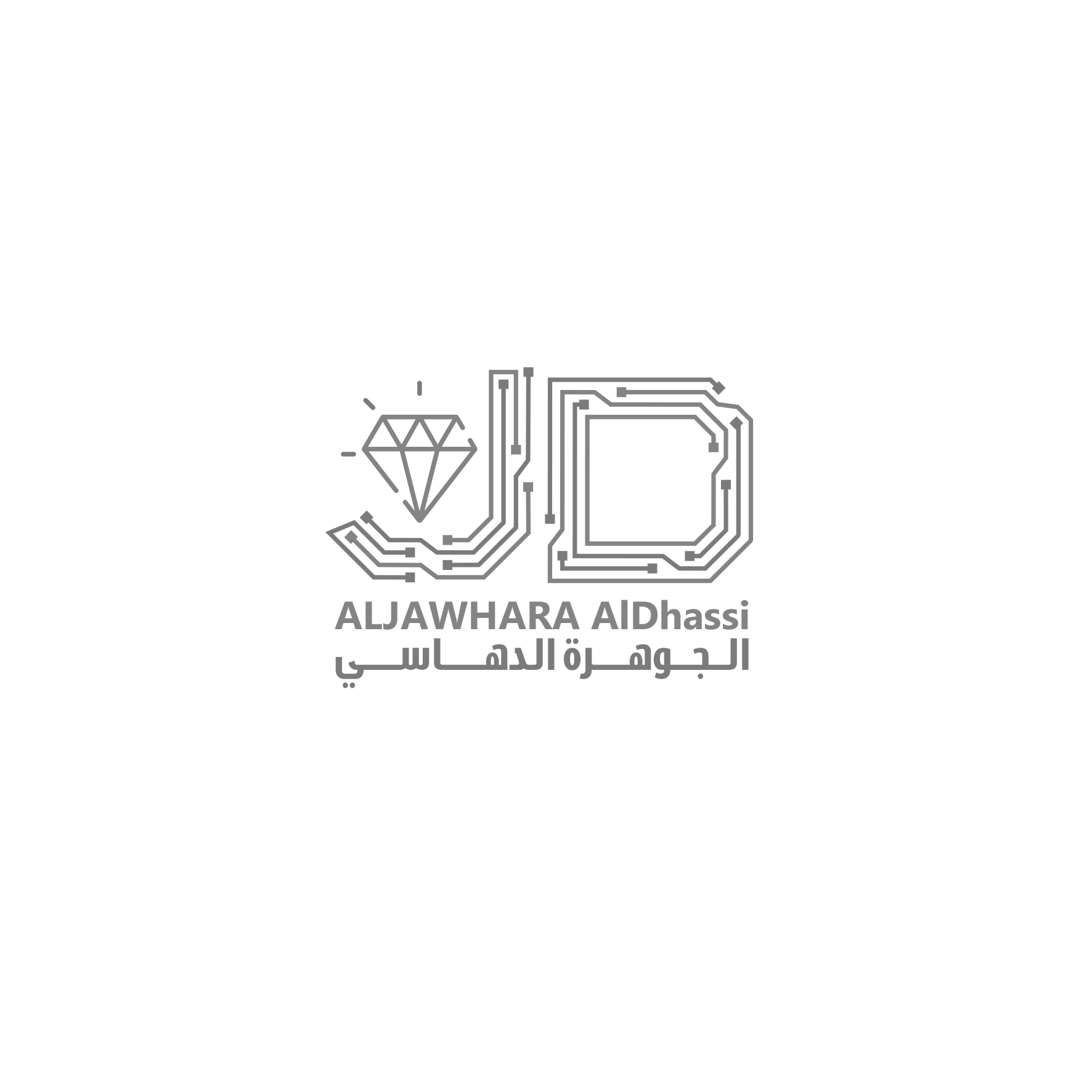 2
كتابة السؤال الثاني
1
كتابة السؤال الأول
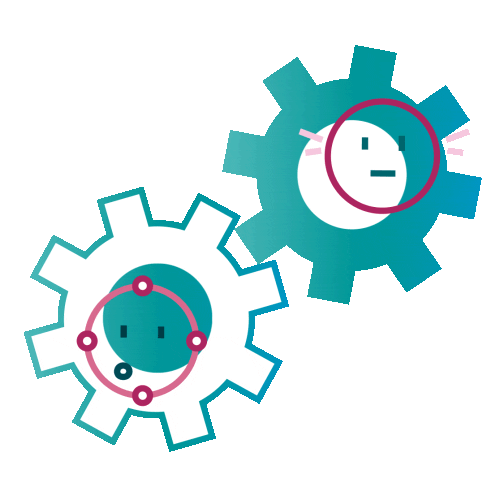 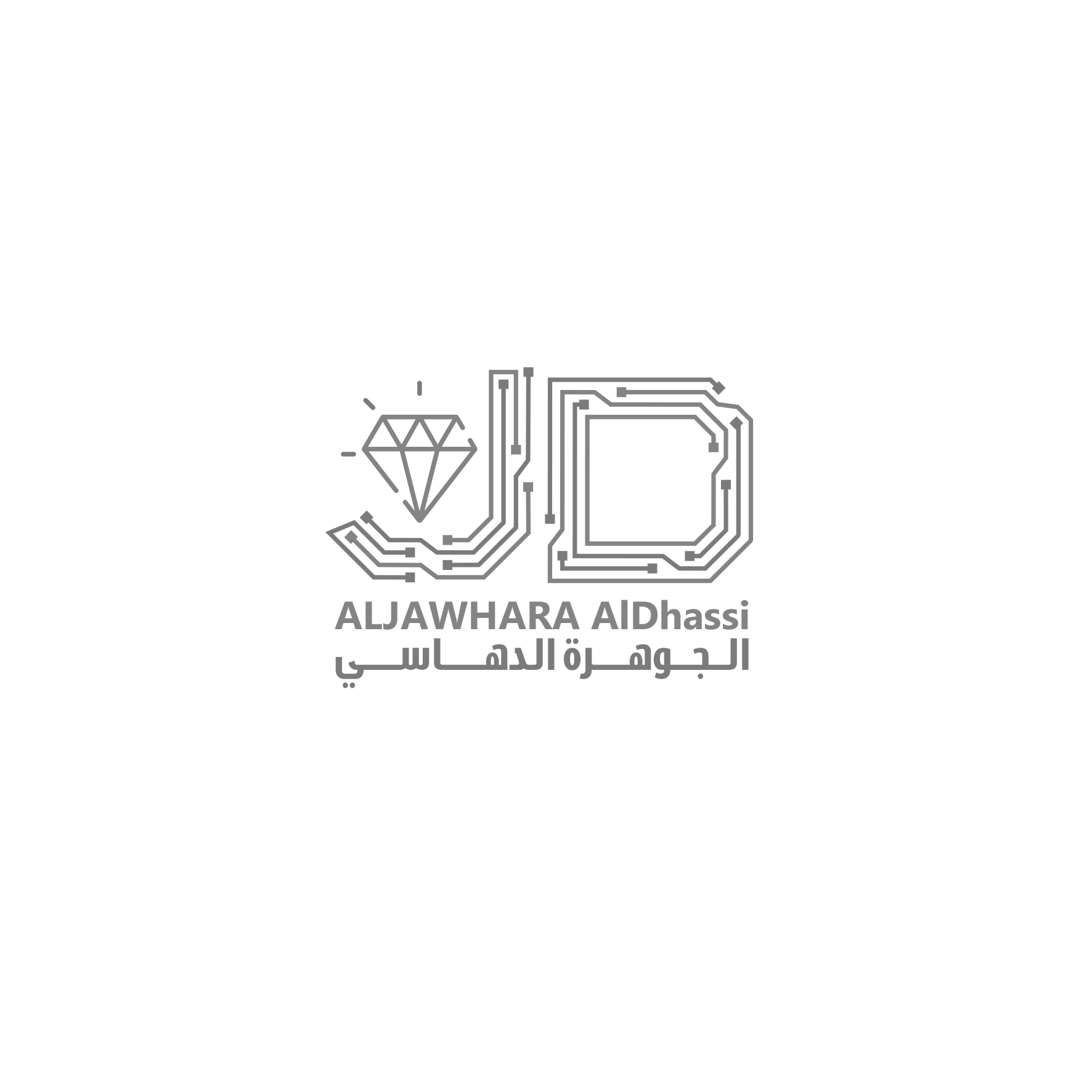 3
كتابة السؤال الثالث
2
كتابة السؤال الثاني
1
كتابة السؤال الأول
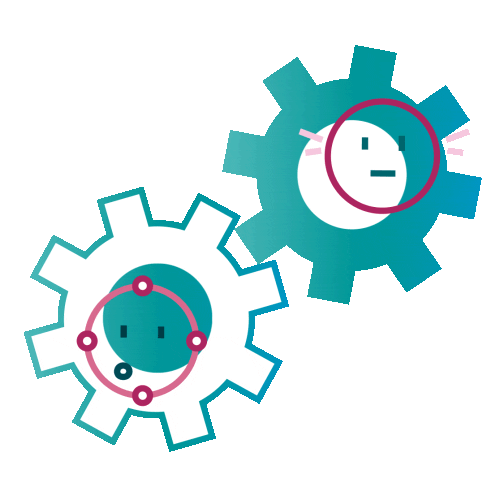 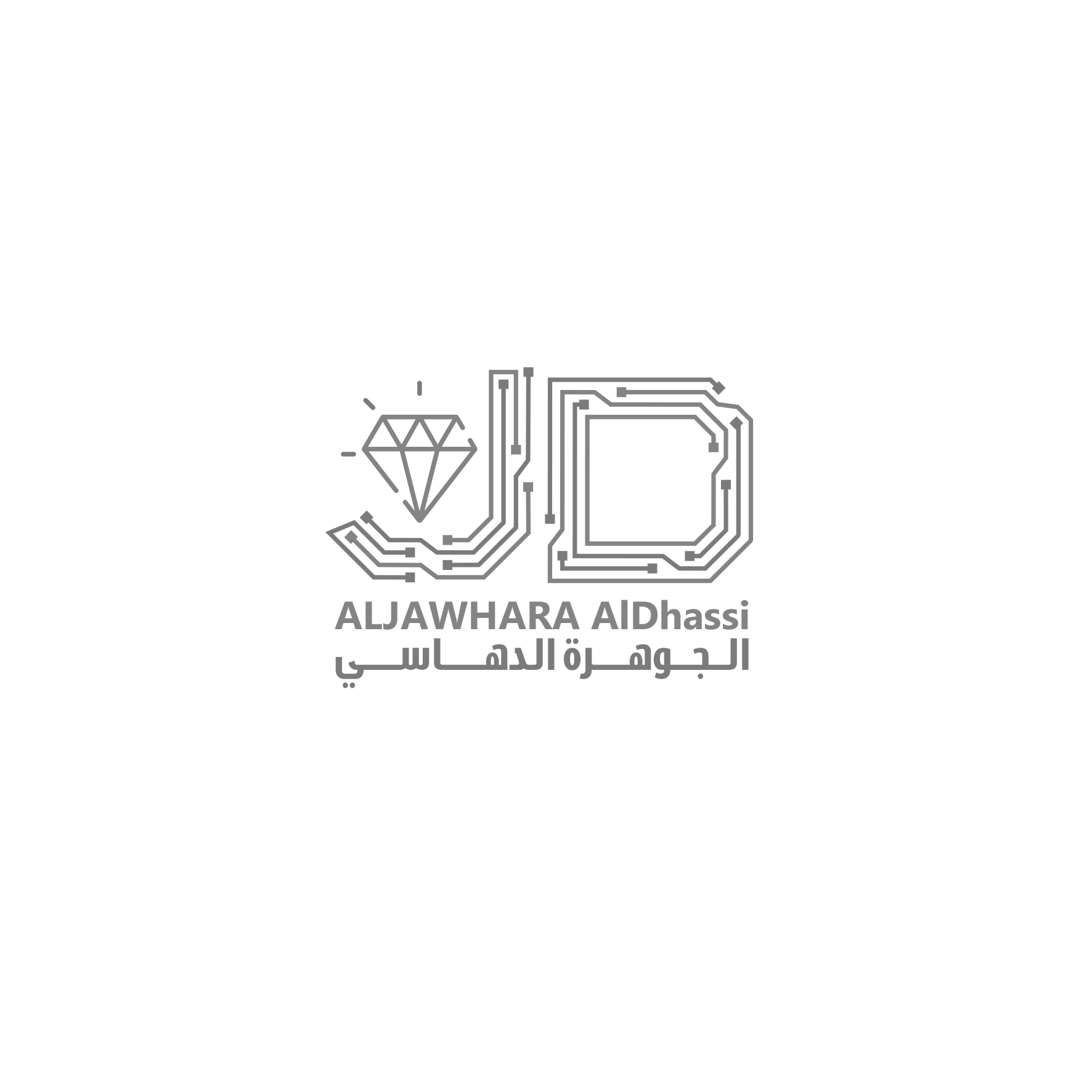 4
كتابة السؤال الرابع
3
كتابة السؤال الثالث
2
كتابة السؤال الثاني
1
كتابة السؤال الأول
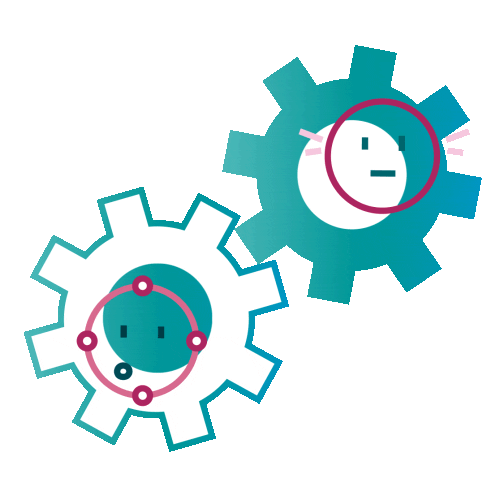